Execution Plans 101
Eugene Meidinger
@sqlgene
www.sqlgene.com
emeidinger@all-lines-tech.com
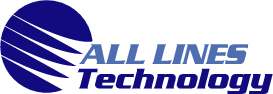 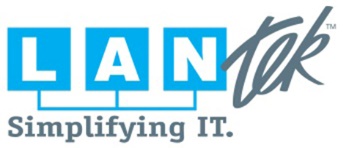 About me
Certified in querying and administering SQL Server
Spoken at Pittsburgh SQL User Group and SQL Saturday
Worked for All-Lines / Lantek for 3 years
Went from SQL newb to SQL pro
Business Intelligence manager
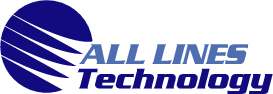 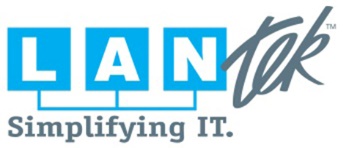 All Lines/LANtek is a local woman owned solutions provider that delivers cost effective, industry standard IT solutions to our customers.

 We strive to be a Professional Business Partner and Trusted Advisor with each of our clients. We help companies streamline and improve the way they buy, implement, and manage their technology infrastructures that support their mission critical business applications.
Our Services
All Lines/LANtek is the only IT Services company in the region able to deliver the full range of services we can. From hardware to hosting we can keep your business efficient and in top production.
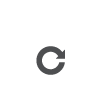 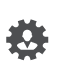 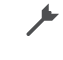 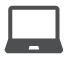 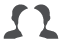 Managed Services
IT Consulting
IT Staffing
Microsoft Solutions
Enterprise Infrastructure
Our programs will reduce IT costs, improve
performance of the network, and assure a consistent level of service.
We provide assessment, design, implementation, management, 
monitoring, and computer support services for all business computing needs.
We provide IT staffing 
services for a variety of industries in the local market including manufacturing, 
finance, healthcare, among others.
We provide proofs of concepts and assessments in all of these areas.  We can also provide demos on site at our data center in Warrendale.
SharePoint and Office 365 give you and the people you work with a better way to get 
things done together.
More Services
Virtualization
Cabling and Wireless
Laptop and PC Deployment
Help Desk Services
Data Center Hosting
Cloud Computing
What is this talk about?
What is an execution plan
How to view an execution plan
What does a plan look like
How to read one
Demo
Resources
Q/A
What is an execution plan?
Instructions for how to process a query
Can think of it as a recipe
Created by the query optimizer at run time
Execution plans are cached after the first run
Many different ways to process the same query
For trivial queries, a simple plan is used
Can be forced with hints
Don’t try to outsmart the database engine
How to view the execution plan?
Go to Query
Click Include Actual Execution Plan
Or, Press Ctrl + M
Or click the execution plan icon on the toolbar
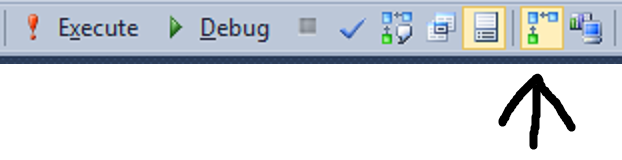 What does a plan look like?
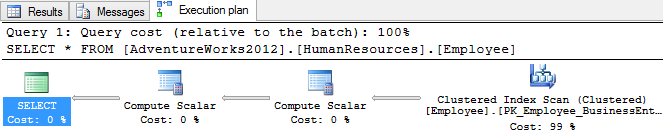 How to read an execution plan
Read from  right to left and top to bottom
Icons represent operators
Operators have cost below them
Arrows represent data flow
Bigger arrows represent more data
Hover over icons and arrows for more detail
Demo
Resources
Adventure Works Database
Execution Plan Basics  by Grant Fritchey
SQL Server Execution Plans, Second Edition by Grant Fritchey
Watch Brent Ozar Tune Queries by Brent Ozar
SQL Plan Explorer by SQL Sentry